Муниципальное казенное образовательное учреждение детский сад
 № 21 Инского сельского поселения Охотского муниципального района Хабаровского края
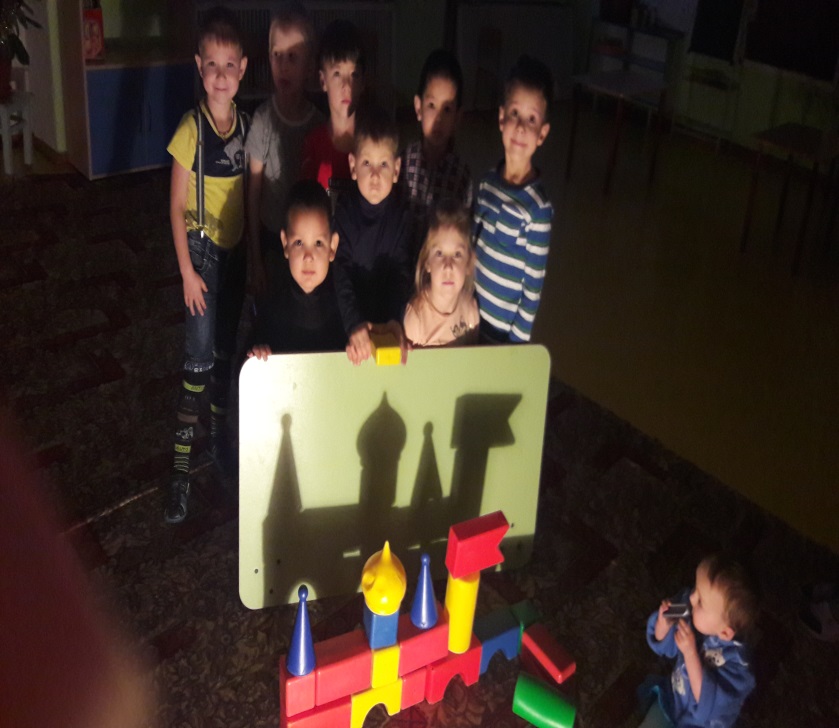 Познавательно – исследовательский проект
Свет и тень
Подготовили: воспитанники МКДОУ № 21 п.Новая Иня
Воспитатели: Бородкина Надежда Эдуардовна
                      Мансурхан Евгения Николаевна
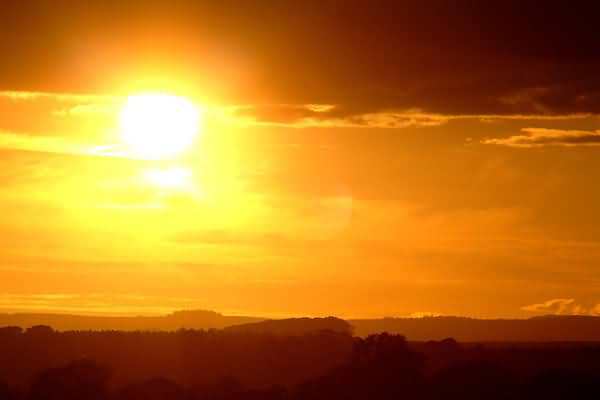 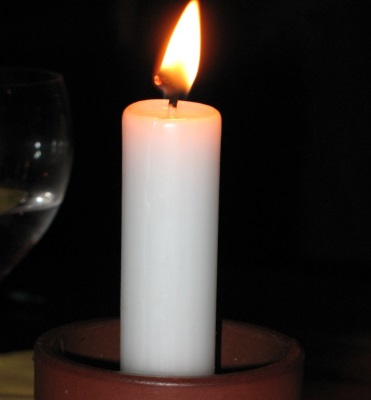 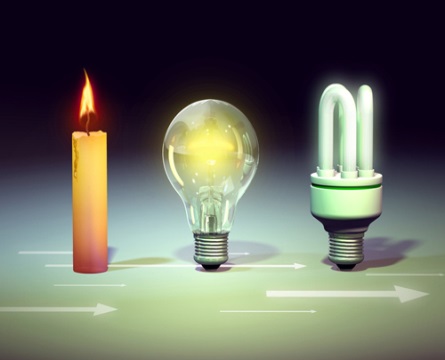 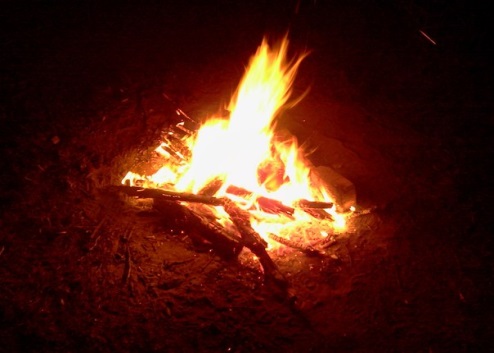 Источники света
Свет нам помогает видеть окружающие предметы.
Что за темные пятна появляются сзади предметов?
    От кого, мои друзья,
    Убежать никак нельзя?
    Неотвязно в ясный день
    Рядом с нами ходит   (тень)
Как появляется тень?
Когда что-либо преграждает путь световому лучу, свет останавливается и за предметом образуется тень. Позади объекта, который остановил световые лучи, образуется темное пятно, тень. Тень – это место, куда не падает свет.
Нет света – нет тени.
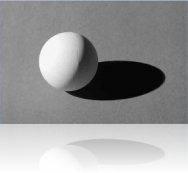 Что такое тень?
Теней от предмета может падать несколько. Если источник света не один.
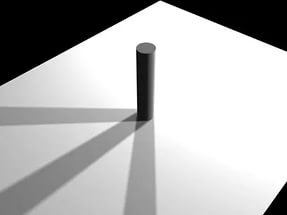 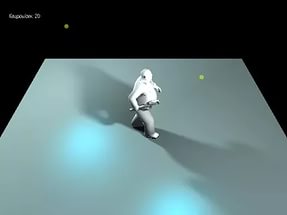 Изменчивость тени
Тень похожа на предмет, 
от которого она отбрасывается.
На что похожа тень?
Тень может увеличиваться или уменьшаться в зависимости от того, где находится источник света.
Тень умеет двигаться.
Тени –образы!!!!
Складывая определенным образом пальцы рук, 
можно получить интересные изображения.
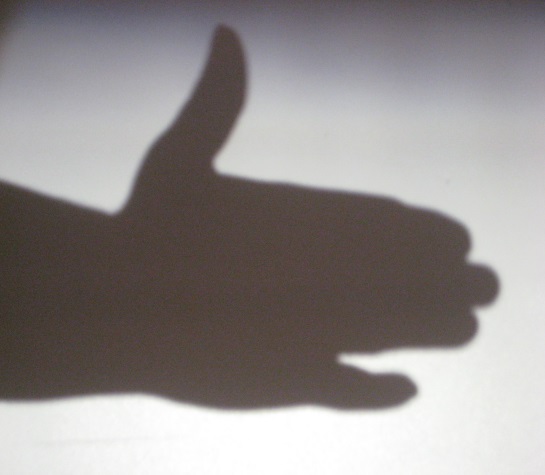 Тени - образы
Спасибо за внимание!